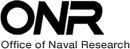 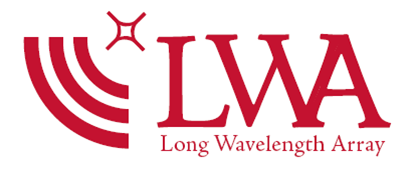 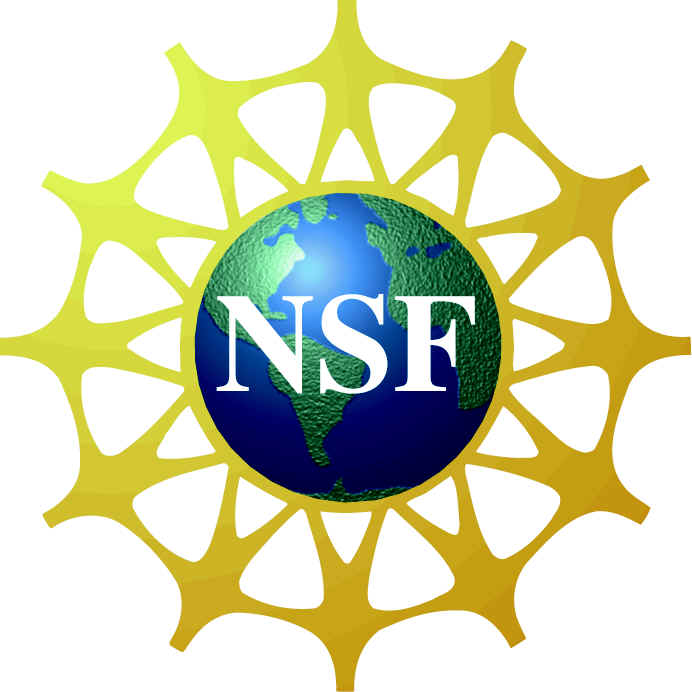 LWA1 User ProgramsReport
Y. Pihlström (UNM)
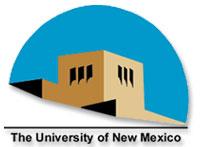 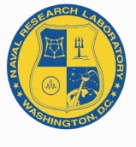 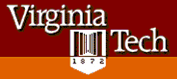 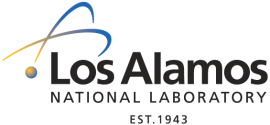 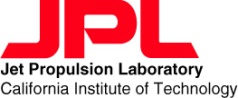 Outline
User Programs purpose and functions
Usefull webpages
Plans for a data base

CFP1 report

CFP2 report
LWA1 User Program Purpose
To provide support for users
Provide information about telescope for proposal preparation (web page)
Provide information about observation preparation (web page)
Provide RFI monitoring information (web page, to be implemented)
Help with SDFs/verifying SDFs
Provide data reduction software (LSL, see talk by Dowell)
Compile useful data reduction scripts and hints
Data retrieval
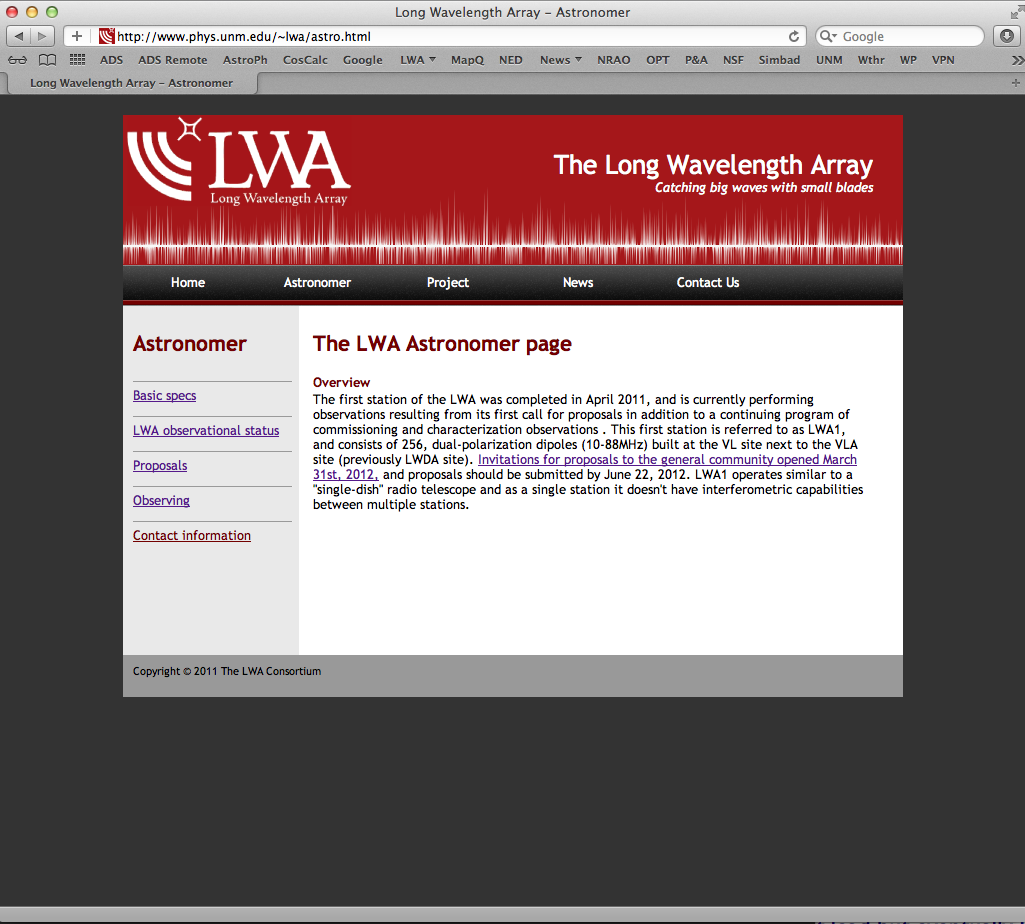 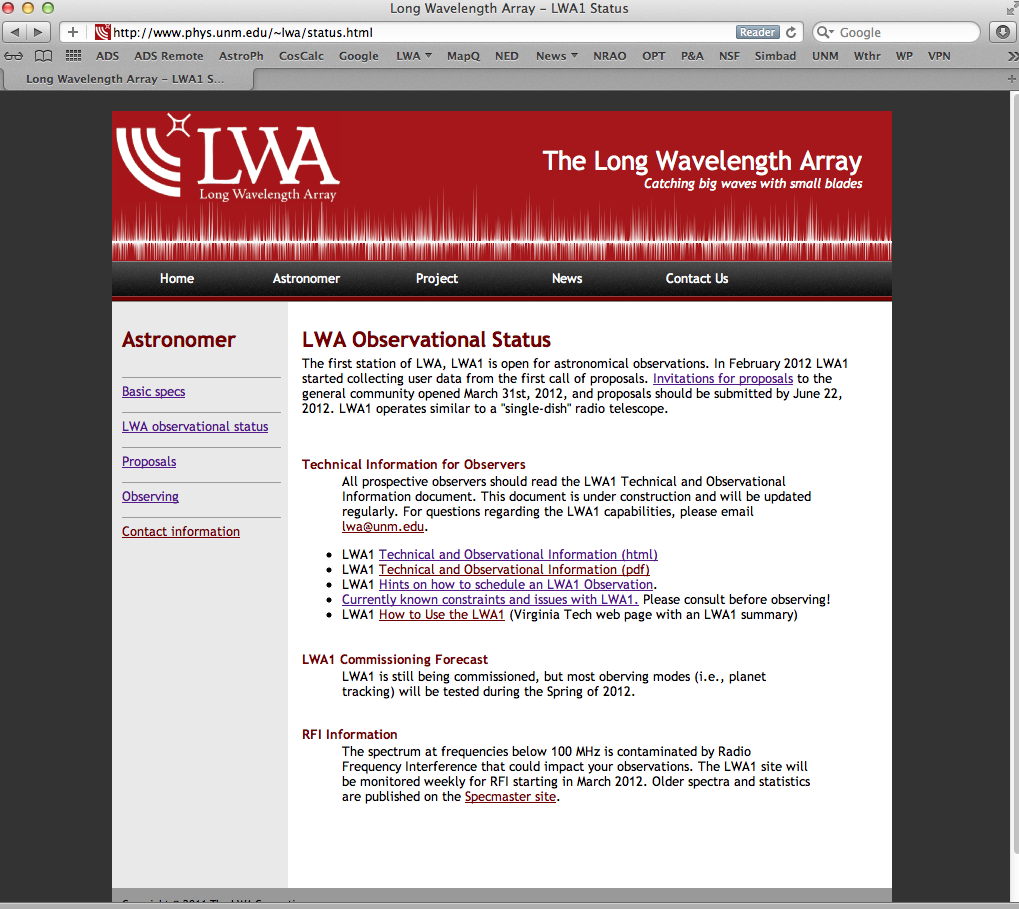 http://www.phys.unm.edu/~lwa/status.html
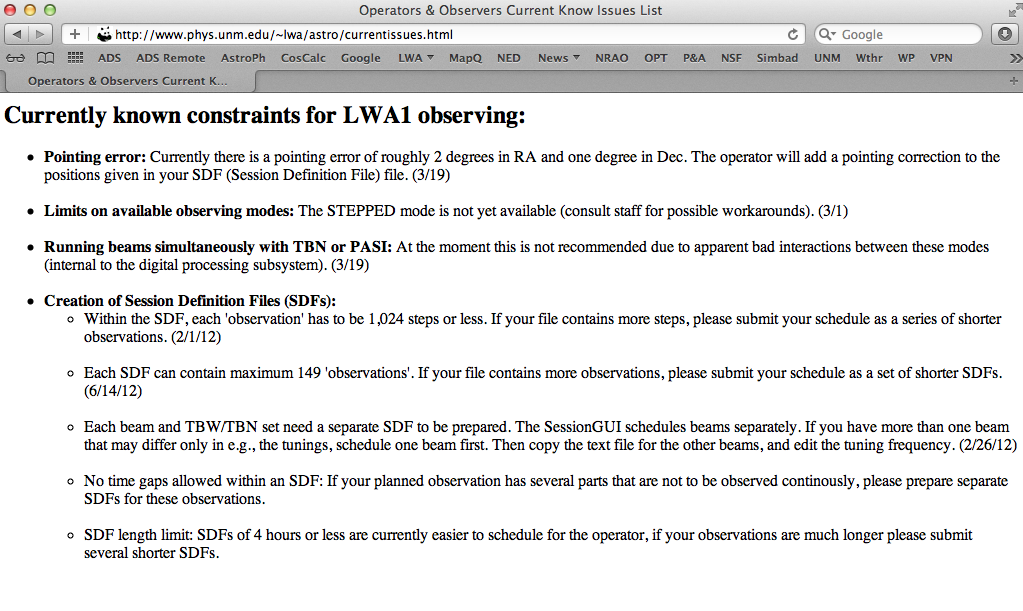 http://www.phys.unm.edu/~lwa/astro/currentissues.html
Find your LWA1 metadata at:
http://www.phys.unm.edu/~lwa/LWAMETA/
Description of metadata in document MCS0031
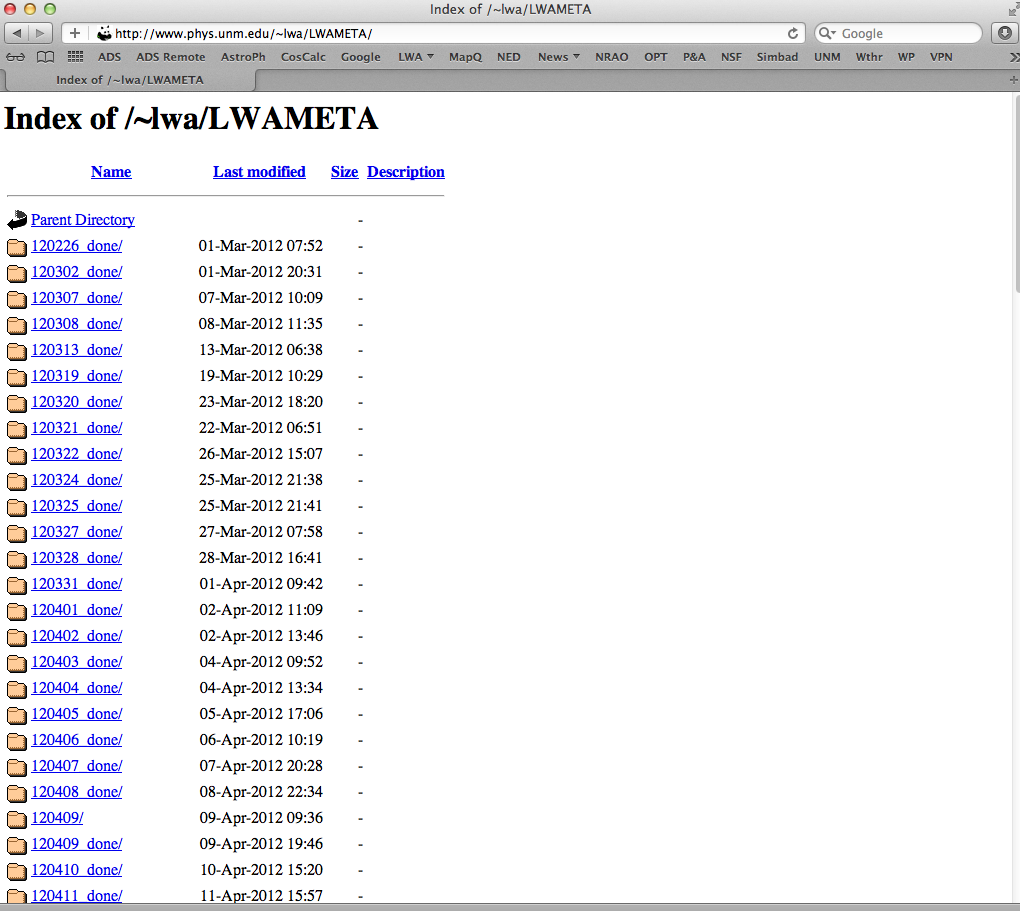 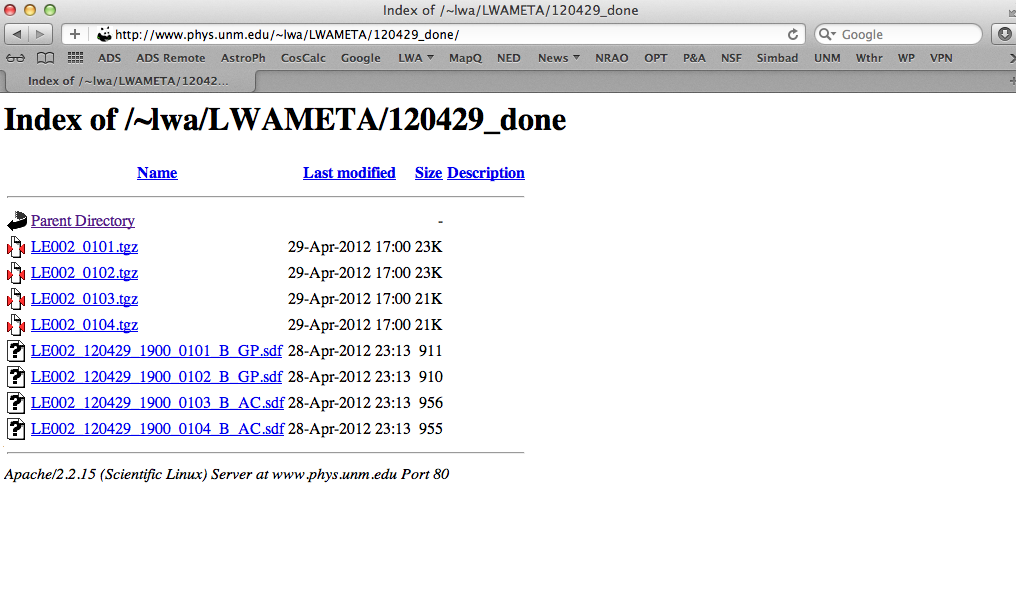 Find tar balls with metadata and the SDFs that were used for the observations (many are corrected for pointing errors and time shifts compared to the submitted SDFs).
User forum
http://lwa1.freeforums.org/index.php
Coordinated by NRL
LWA Science consortium meetings (telecons once/month)
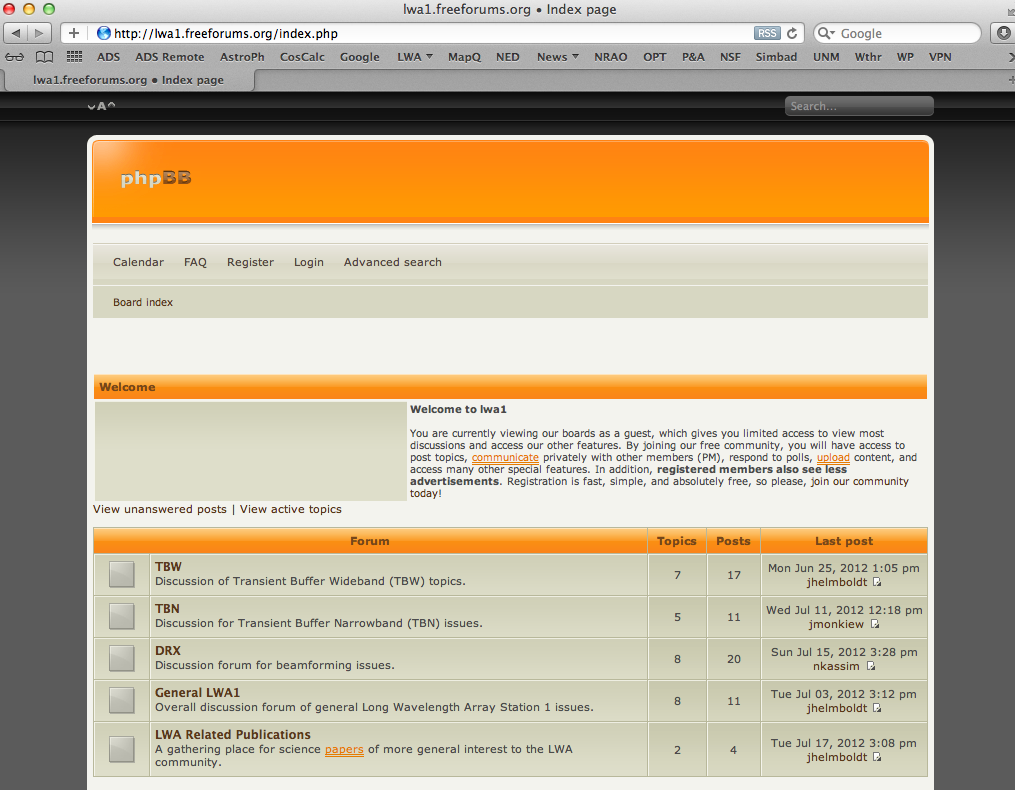 [Speaker Notes: To get help from other novice users, to show pics, throw out ideas & questions]
User Program Purpose cont.
Observing support and administration
Verify submitted SDFs
Prepare weekly observing schedules and ready-to-observe files for operators
Keep track of observed hours
Handling call for proposals
Data archive

Future enhancements
RFI monitoring
Data base with search functions for users
Observed sources
Details and status of specific projects
Data Archive
http://lda10g.alliance.unm.edu/
Connected with 10GbE, via National Lambda Rail

Stored files:
Raw DP (spectrometer) files
Reduced DRX files in HDF5 format
MCS metadata tarballs

Currently 28 TB storage, will soon be expanded with another 19 TB

Current search features:
Observing mode
Project code
LST coverage
LWA1 Data Base
Goal: Single database where information about each project is kept
Collection of SDFs (or list thereof) to final data shipping status
Archive of what observations that have taken place
Archive of logs and metadata

Three main users:
Scheduler
Operator
User
LWA1 Data Base cont.
Scheduler will:
Prepare for observations (upload SDFs and weekly observing schedules)
Set SDF priorities
Keep track of each project’s status

Operator will:
Find what schedules to observe when, and option to e.g. search for all SDFs in queue that are observable within a given LST range
Log information about observations and save the SDFs that were run
LWA1 Data Base cont.
User will:
Search for project status and metadata for a given project ID
Can access log files for given project ID
Search for what sources have been observed and in what mode (frequency, DRX settings etc) using either source name or RA/Dec.


All in one data base but different user interfaces via a web page query-based form

Work by UNM graduate student Genevieve Vaive
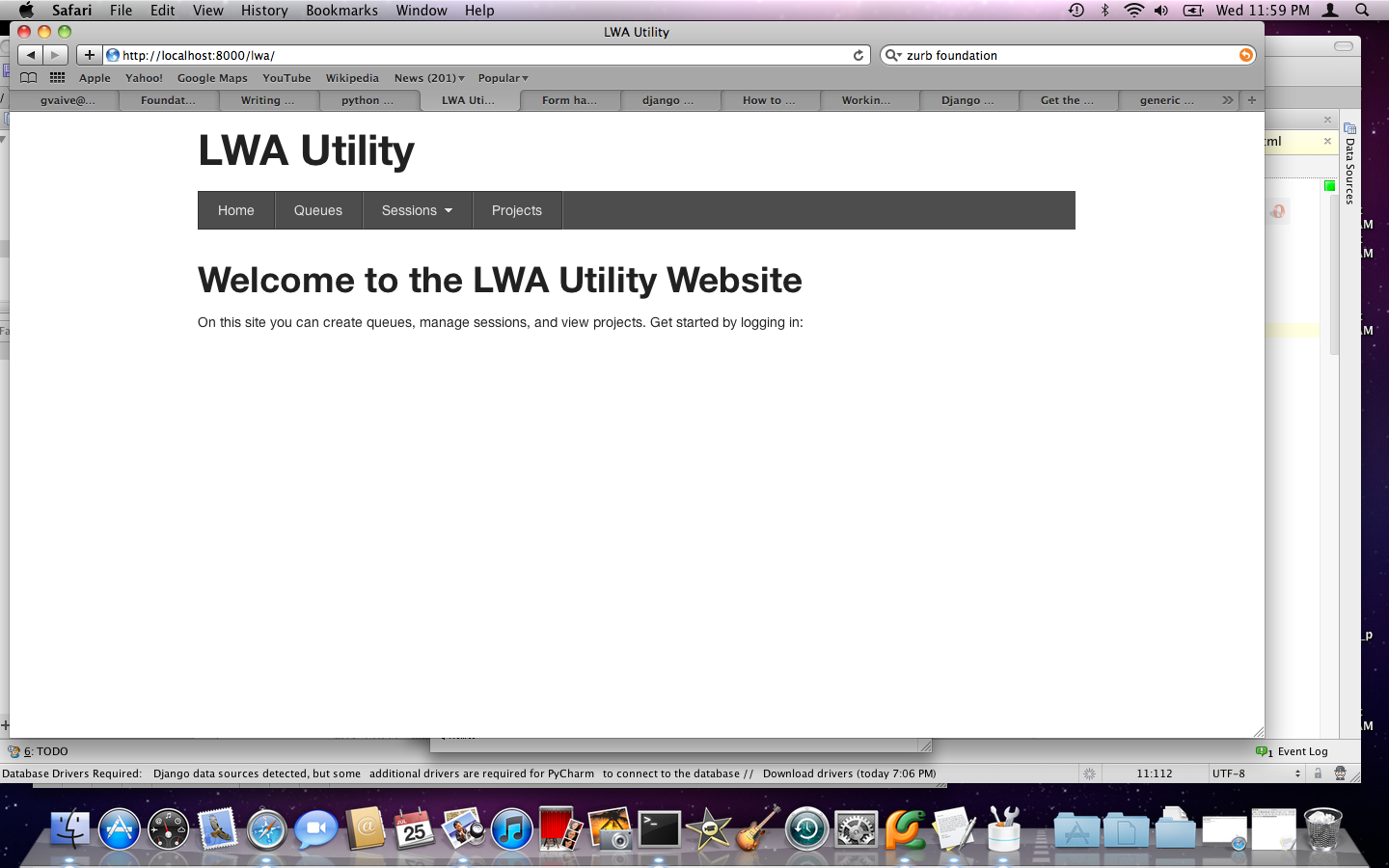 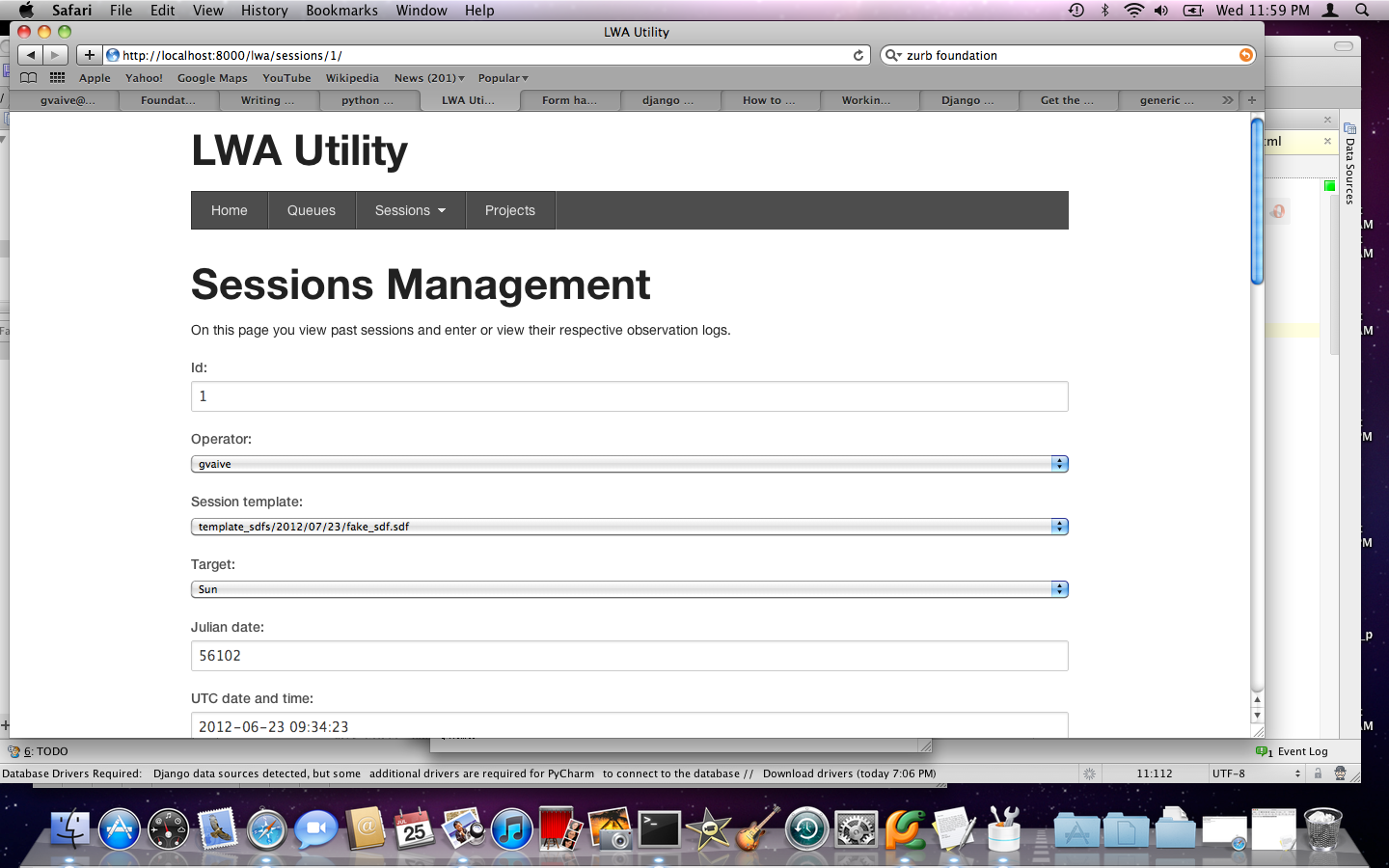 CFP1 summary
Internal collaboration proposals with the aim of doing scientific testing of LWA1

Proposal deadline October 30th, 2009

15 proposals received for ~4500 beam hours

Observations started in end of January, 2012
CFP1 Research Topics
Transients – 3
Ionosphere - 2
Pulsars – 2
Planetary - 1
Exosolar planets - 1
Solar - 1
RRLs – 1
Cosmic Rays - 1
Other - 3
[Speaker Notes: Other – sky survey, Cas A/Cyg A flux ratio, passive meteor scattering]
CFP1 PI Demographics
PI’s from 7 different institutions:
AFRL, LIU, NRL, Stanford, Univ. of Kansas, UNM, Virginia Tech


PI’s and Co-I’s from 17 different institutions:
AFRL, Case Western, JPL, LANL, LIU, Middle Tennessee State Univ., NMT, NRAO, NRL, Swinburne Univ., The College of NJ, Univ. of California SD, Univ. of Kansas, Univ. of Md, UNM, Univ. of Tasmania, Virginia Tech
CFP1 Completion Summary 120723
Code    	Allocated        Observed        Percent         
       	 beam hrs        beam hrs         completed               
-------------------------------------------------------------------------
LC001   	56                      89.38         	    160
LC002   	344                    236.5               69
LE001   	320                    2.75            	    0.9
LE002   	640                    153.39             24.0
LH001   	6                        14.34               239
LH002   	300                    429.32             143.1
LK001   	580                    138             	    23.8  
LP001   	378                     204                 54
LP002   	672                      9               	    1      
LR001   	50                       69.5                139
LS001   	320                     197.2              59.1             
LW001   	320                      41                  12.8

Total number of DRX beam hrs in CFP1: 3986
Percentage completed: 40% (1584.38 hrs)
PC Completion Summary 120723
Programmatic Commitment Completion Summary

Code    	Allocated        Observed	      Percent         
       	 beam hrs        beam hrs        completed               
-------------------------------------------------------------------------
LB002   	520                    24                   4.6  
LG001   	300                    0                     0 

Total number of DRX beam hrs in PC: 820
Percentage completed: 3% (24 hrs)
CFP2 summary
Call went out in March

Proposal deadline June 22nd, 2012

17 proposals received, for 9162 beam hours (out of 1000 beam hours advertised in CFP2)

TAC meeting next week – stay tuned for results to be distributed around Aug. 8

Observations to start Sep. 1st
CFP2 PI Demographics
PI’s from 12 different institutions:
AFRL, JPL, LIU, Middle Tennessee State Univ., NRAO, NRL, Stanford, Sweet Briar College, UNM, UMd, Univ. of Texas at Brownesville, Virginia Tech 

PI’s and Co-I’s from 17 different institutions:
AFRL, Caltech, Eureka Scientific, JPL, LIU, Middle Tennessee State Univ., NRAO, NRL, RF Associates, Stanford, Sweet Briar College, Swinburne Univ., The College of NJ, Univ. of Florida, UNM, UMd, Univ. of Texas at Brownesville, Virginia Tech 

In CFP2 we gained 23 new users (8 new PIs)!
CFP2 Research Topics
Ionospheric – 5 proposals
Pulsars – 4 proposals
Transients – 2 proposals
Planetary – 1 proposal
Exosolar – 1 proposal
Solar – 1 proposal
Lightning/weather – 1 proposal
Other – 2 proposals
[Speaker Notes: Other – radar imaging of terrain features and CygA/CasA flux ratio]
[Speaker Notes: Based on 1560 hours]